PHÒNG GIÁO DỤC VÀ ĐÀO TẠO HUYỆN GIA LÂMTRƯỜNG MẦM NON ĐẶNG XÁ
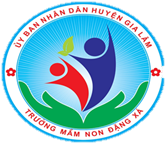 KHỐI MẪU GIÁO BÉ 3 – 4 TUỔI
CHƯƠNG TRÌNH HỌC THÁNG 12 NĂM 2023
   TỪ NGÀY 04/12/2023 ĐẾN NGÀY 29/12/2023
Đủ nắng hoa sẽ nở, đủ yêu thương hạnh phúc sẽ đong đầy
KHỐI MẪU GIÁO BÉ 3 – 4 TUỔI
CHƯƠNG TRÌNH HỌC TUẦN 1 THÁNG 12 NĂM 2023
TỪ NGÀY 04/12/2023 ĐẾN NGÀY 08/12/2023
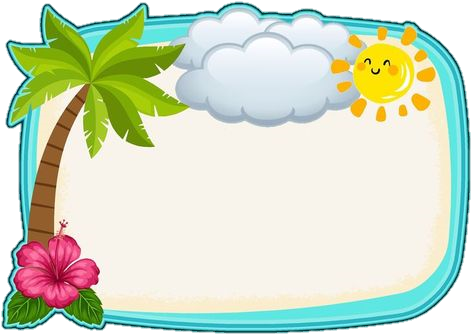 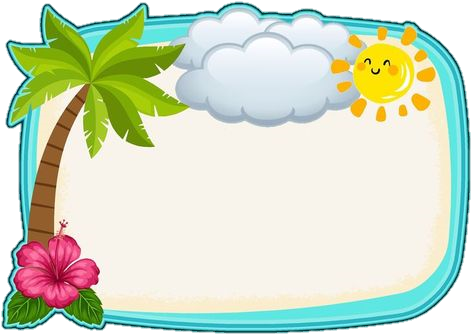 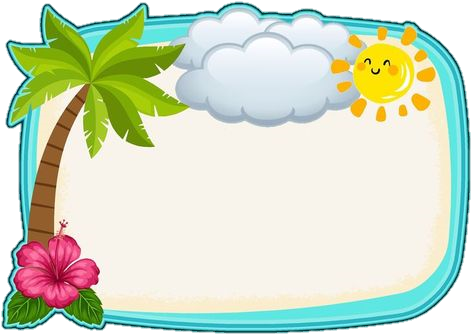 Thứ 3
Thứ 2
Thứ 4
TDGH: Bước lên bục cao 30 cm
TCVĐ: Ném bóng vào rổ
DVĐ: đi một hai
NH: Anh tí sún
Thơ: Bé làm bác sĩ
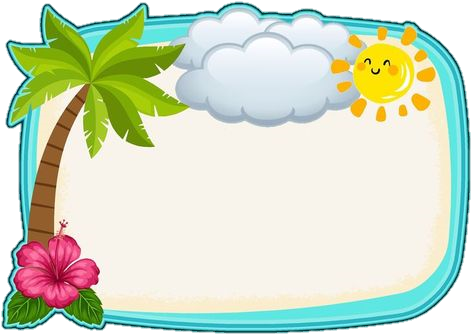 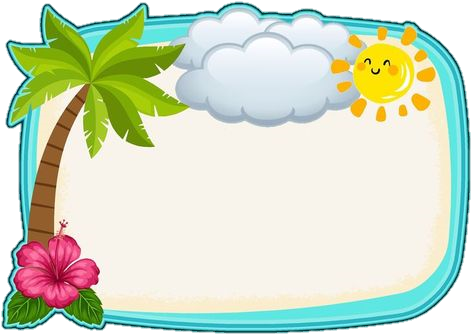 Thứ 5
Thứ 6
Tô mầu đồ dùng dụng cụ nghề y( ngoài chương trình)
KHỐI MẪU GIÁO BÉ 3 – 4 TUỔI
CHƯƠNG TRÌNH HỌC TUẦN 2 THÁNG 12 NĂM 2023
TỪ NGÀY 11/12/2023 ĐẾN NGÀY 15/12/2023
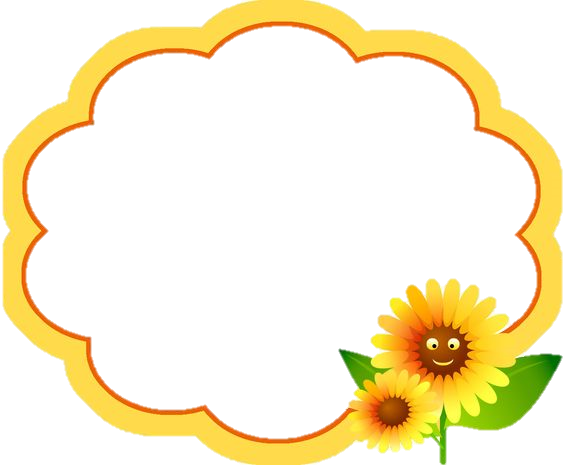 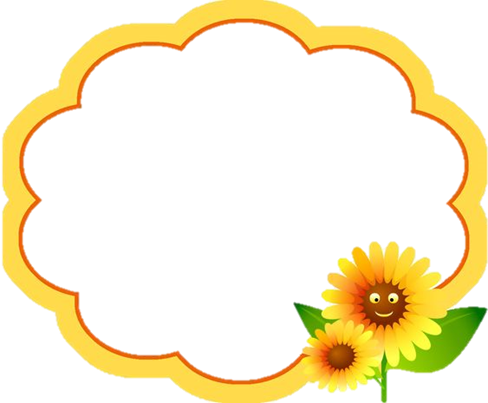 Thứ 4
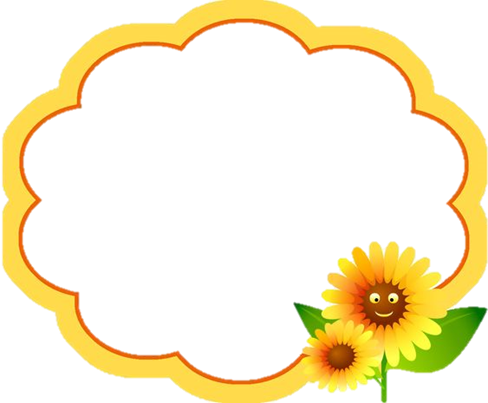 Thứ 2
Thứ 3
TDGH: Bò theo đường zích zắc qua ba điểm.
TCVĐ: Truyền bóng qua chân
DH: Cháu yêu cô chú công nhân
TC: Ai nhanh nhất
Truyện: Cây rau của thỏ út
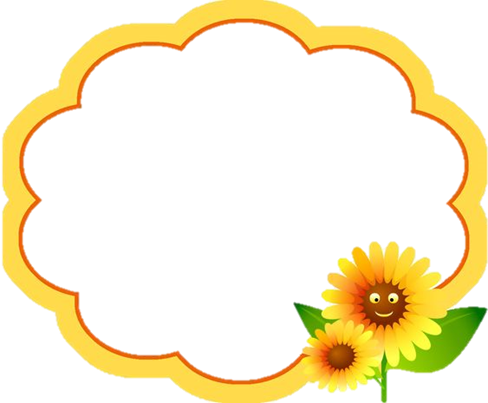 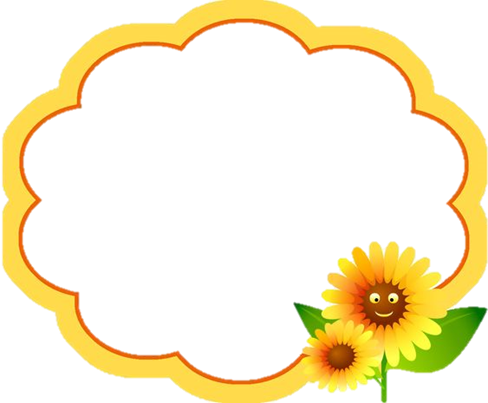 Thứ 6
Thứ 5
Làm chong chóng
 (Phần 2 dự án STEAM. P1: tổ chức HĐC)
HĐKP: Tìm hiểu về nghề xây dựng
Đủ nắng hoa sẽ nở, đủ yêu thương hạnh phúc sẽ đong đầy
KHỐI MẪU GIÁO BÉ 3 – 4 TUỔI
CHƯƠNG TRÌNH HỌC TUẦN 3 THÁNG 12 NĂM 2023
TỪ NGÀY 18/12/2023 ĐẾN NGÀY 22/12/2023
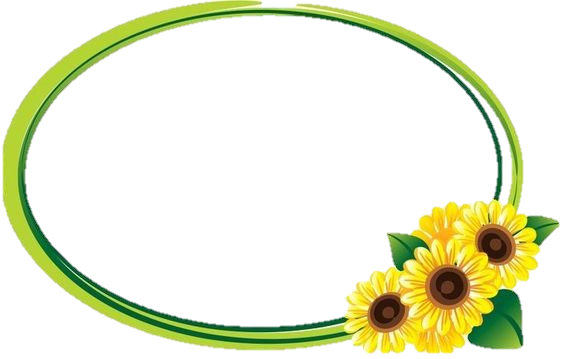 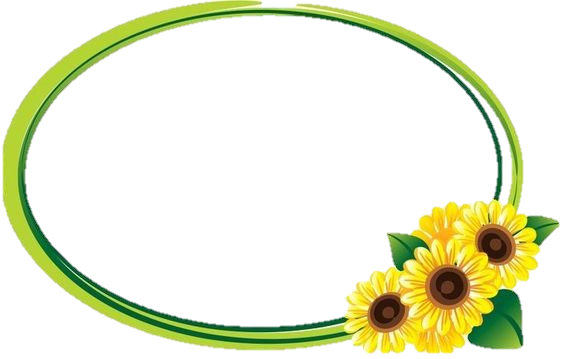 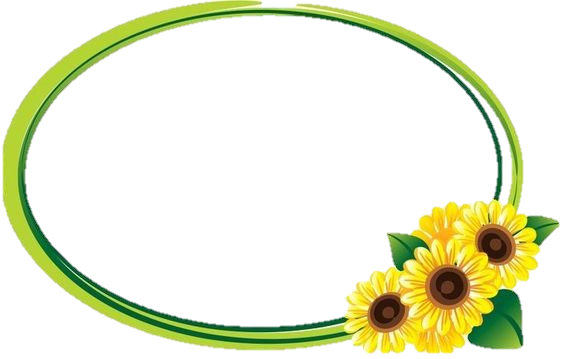 Thứ 3
Thứ 2
Thứ 4
TDGH:Bật xa 25 cm
TCVĐ: Đá bóng vào gold
VĐ: Chú bộ đội
NH: Anh phi công ơi
Thơ: Bố em làm bộ đội
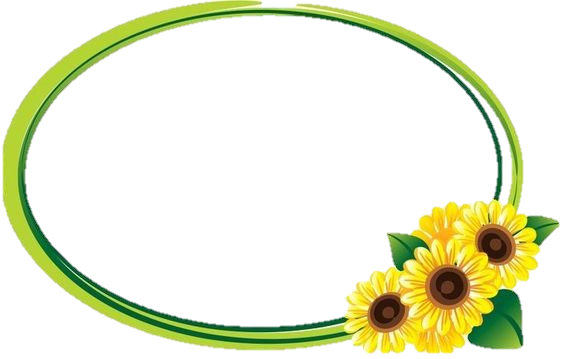 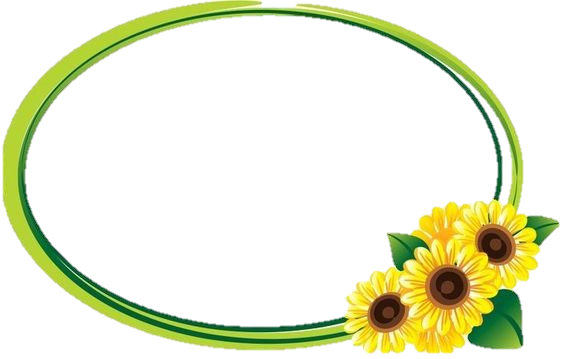 Thứ 5
Thứ 6
Tô mầu trang phục chú bộ đội( ĐT)
LQVT: Ôn 4 hình vuông, tròn, tam giác, chữ nhật.
Đủ nắng hoa sẽ nở, đủ yêu thương hạnh phúc sẽ đong đầy
KHỐI MẪU GIÁO BÉ 3 – 4 TUỔI
CHƯƠNG TRÌNH HỌC TUẦN 4 THÁNG 12 NĂM 2023
TỪ NGÀY 25/12/2023 ĐẾN NGÀY 29/12/2023
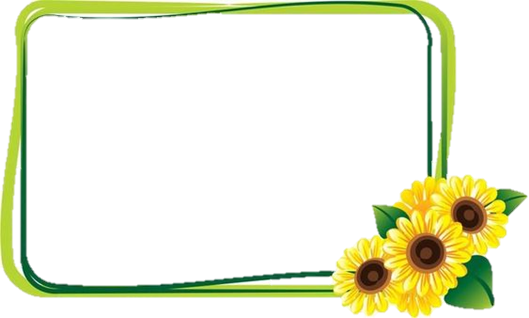 Thứ 3
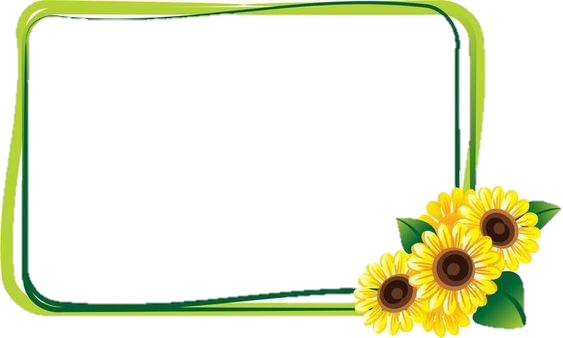 Thứ 2
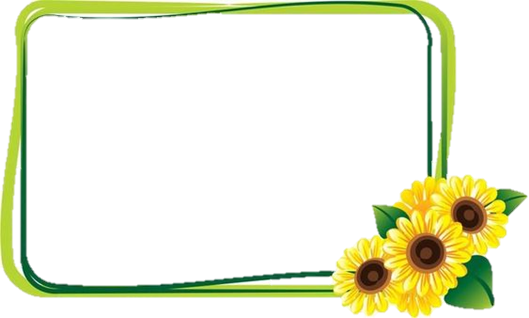 Thứ 4
TDGH:  Chạy 15m liên tục theo hướng thẳng 
TCVĐ: Ném vòng cổ chai
NH: lớn lên cháu lái máy cày
DH: Dội kèn tí hon
Truyện: Cỏ và lúa
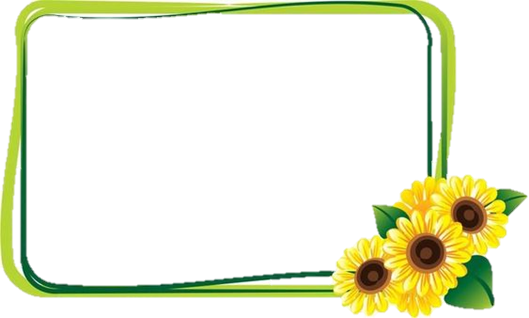 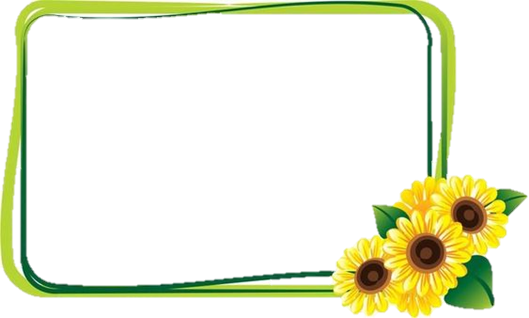 Thứ 6
Thứ 5
Tô mầu dụng cụ sản phẩm nghề nông(ĐT)
HĐKPTrò truyện về nghề nông
Đủ nắng hoa sẽ nở, đủ yêu thương hạnh phúc sẽ đong đầy